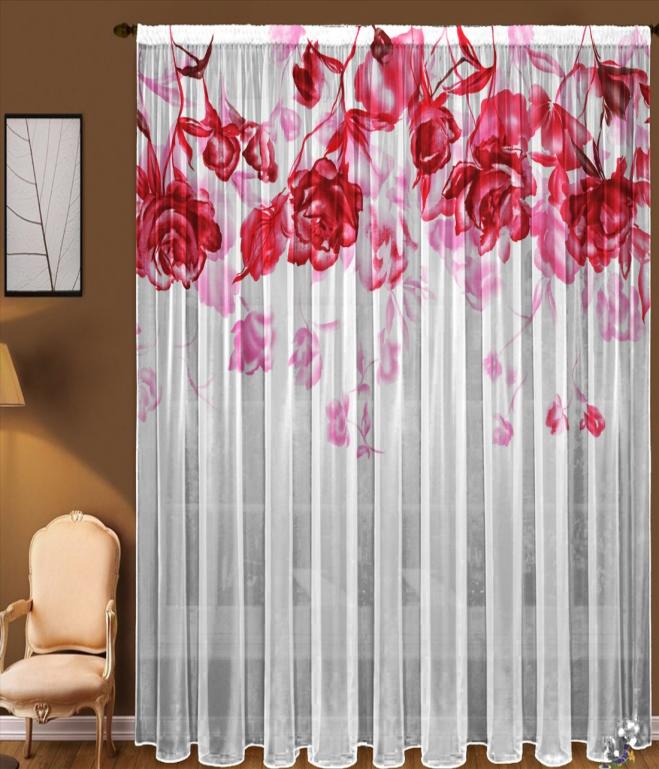 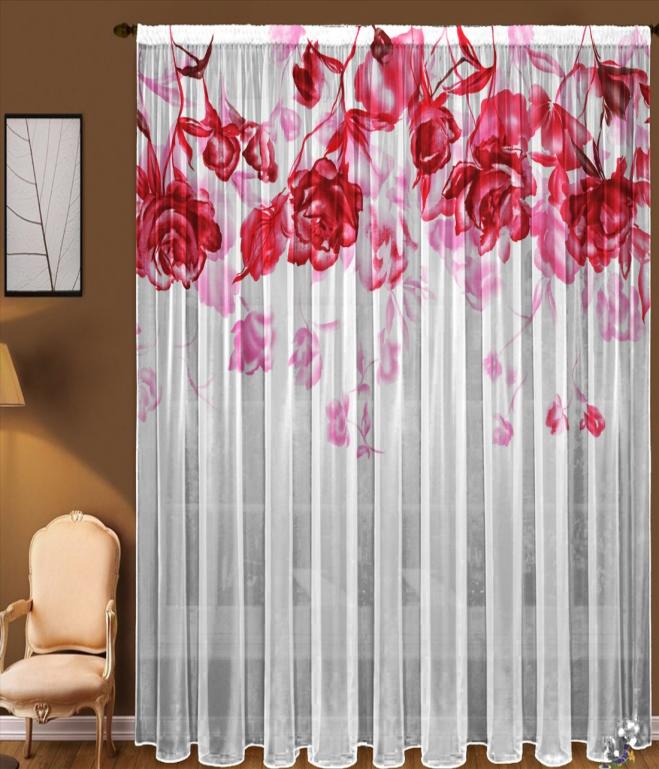 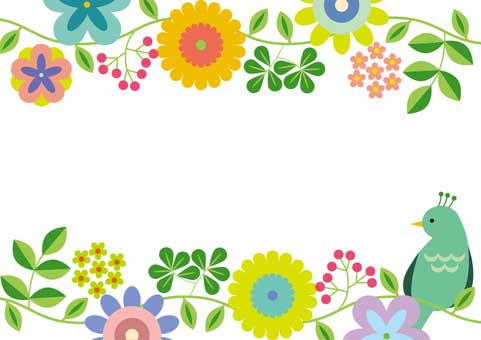 শিক্ষার্থীবৃন্দ তোমাদেরকে ফুলের 
শুভেচ্ছা
পরিচিতি
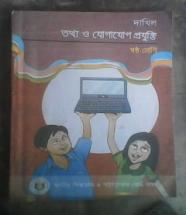 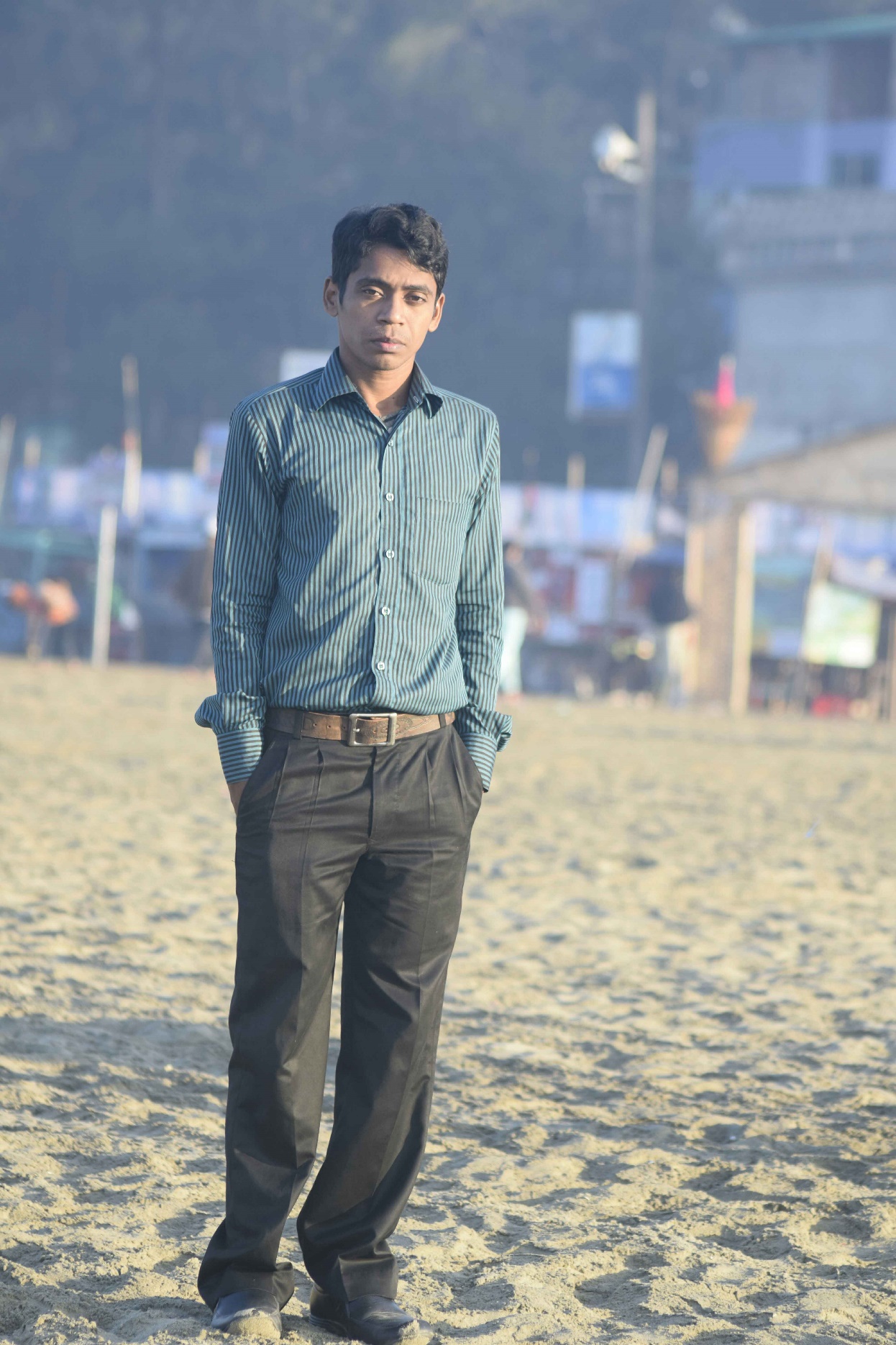 মোঃ শাহজালা
সহকারী শিক্ষক (আইসিটি)
মোবাইলঃ 01924283891
ই-মেইলঃ ‍sjalal3336@gmail.com
শ্রেণী - অষ্টম শ্রেণী
বিষয়ঃ বাংলাদেশ বিশ্ব পরিচয়
অধ্যায়- চতুর্থ, পাঠ-1,
সময়-৫০ মিনিট
চান্দপুর মডেল টেকনিক্যাল হাই স্কুল।,দেবিদ্বার, কুমিল্লা।
মনোযোগ দিয়ে শোন এবং ছবিটি লক্ষ্য কর?
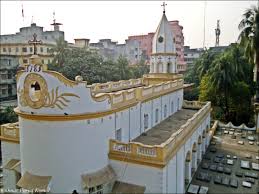 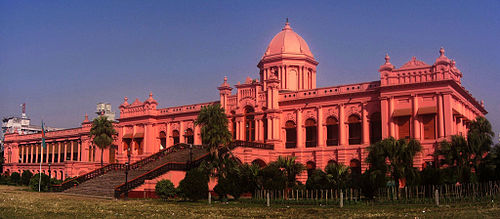 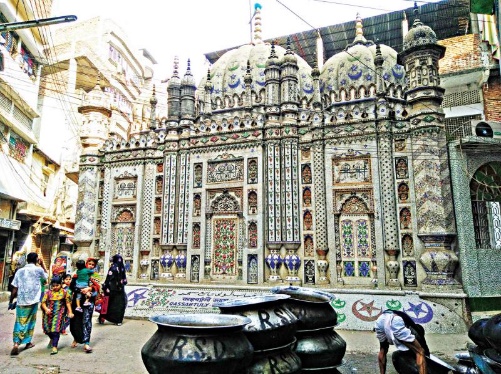 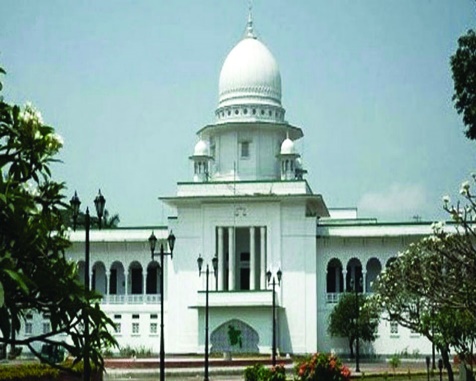 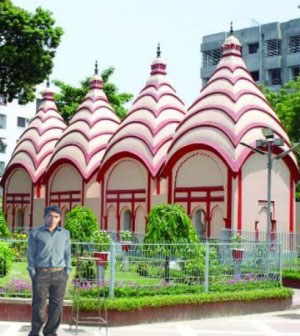 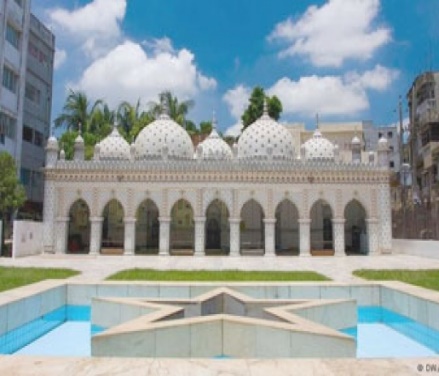 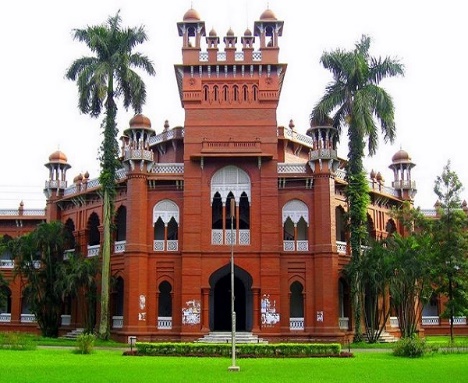 প্রতিষ্ঠানগুলো কোন সময়ে তৈরি?
এগুলো কারা তৈরি করেছিল?
আজকের পাঠের বিষয়
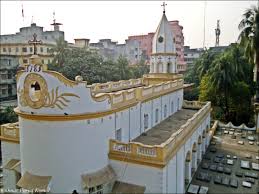 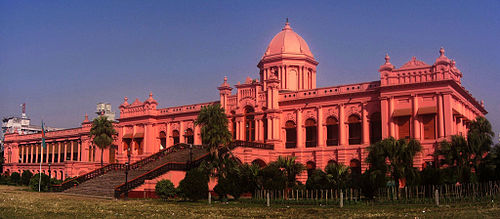 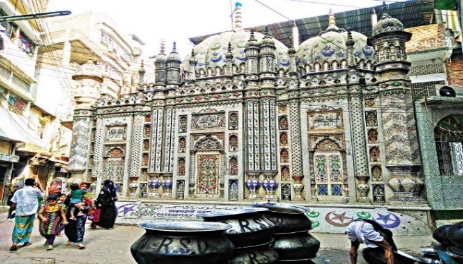 ঔপনিবেশিক যুগের পত্নতাত্ত্বিক ঐতিহ্য ঢাকা শহরের পত্ননিদর্শন।
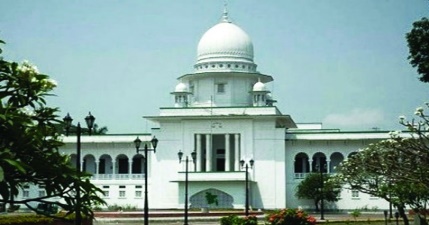 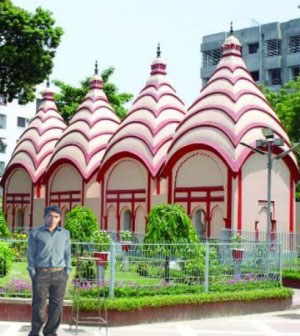 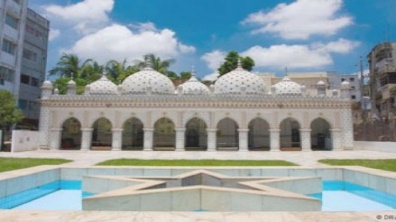 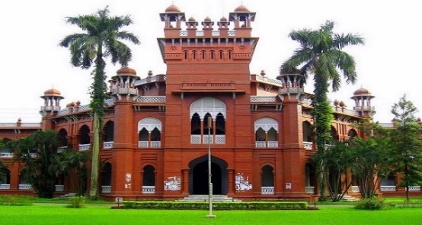 শিখনফল
এই পাঠ শেষে শিক্ষার্থীরা……………
ঔপনিবেশিক যুগে ঢাকা শহরের উল্লেখযোগ্য পত্ননিদর্শনের নাম বলতে পারবে।
ঔপনিবেশিক যুগে ঢাকা শহরের উল্লেখযোগ্য প্রতিষ্ঠানগুলো গড়ে উঠার কারন বলতে পারবে।
ঢাকা শহরে ঔপনিবেশিক যুগে নির্মিত ধমীয় স্থাপত্যগুলোর বিবরন দিতে  পারবে।
6
5
সরব পাঠ (ছাত্র/ছাত্রী  কর্তৃক)
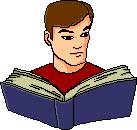 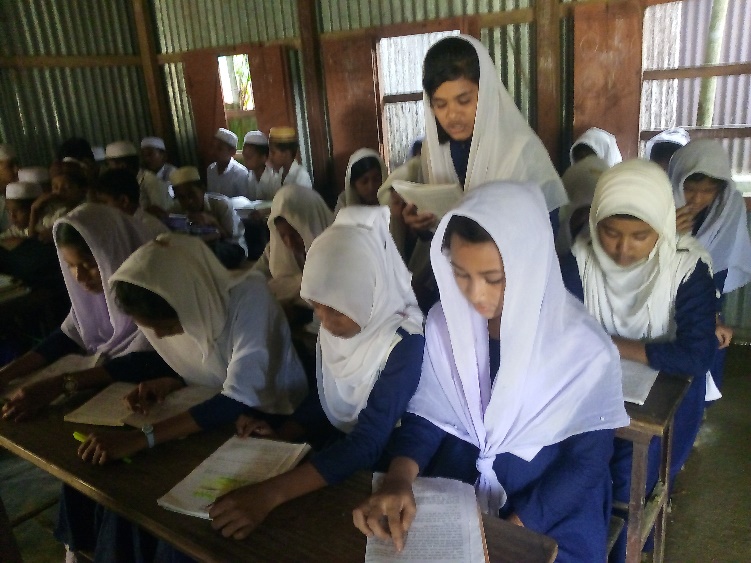 আর্দশ পাঠ (শিক্ষক কর্তৃক)
কসাইটুলি মসজিদ
লালবাগ মসজিদ
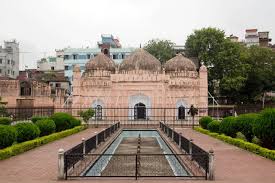 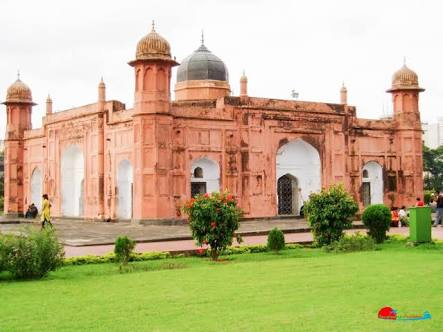 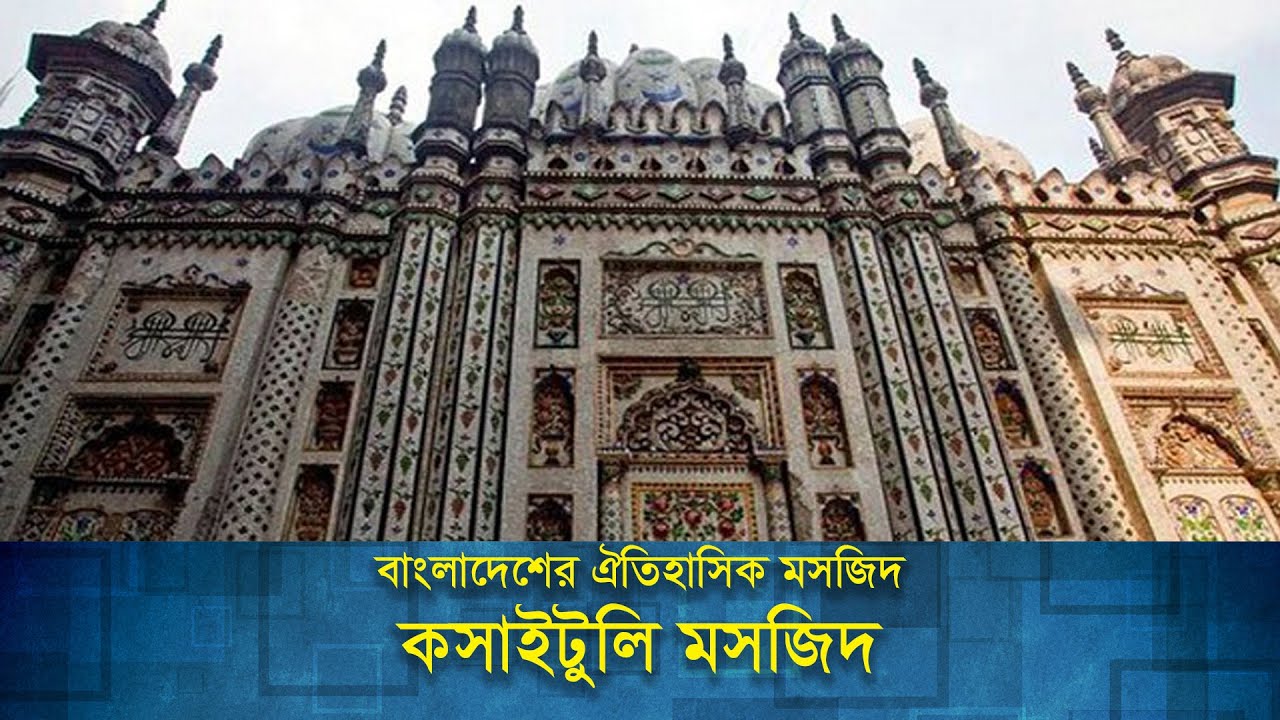 পুরান ঢাকা কসাইটুলি
লালবাগ হরনাথ ঘোষ  রোড
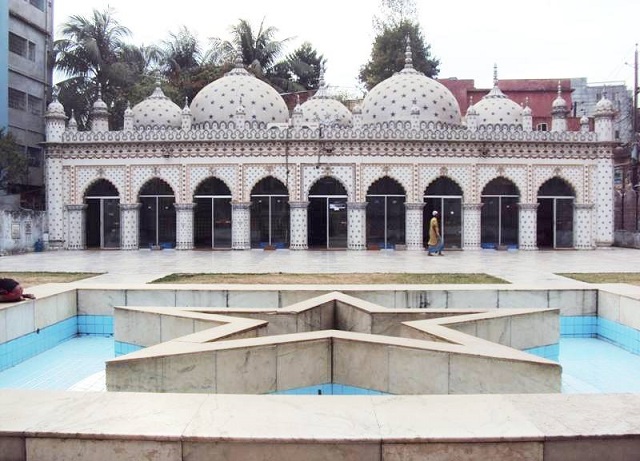 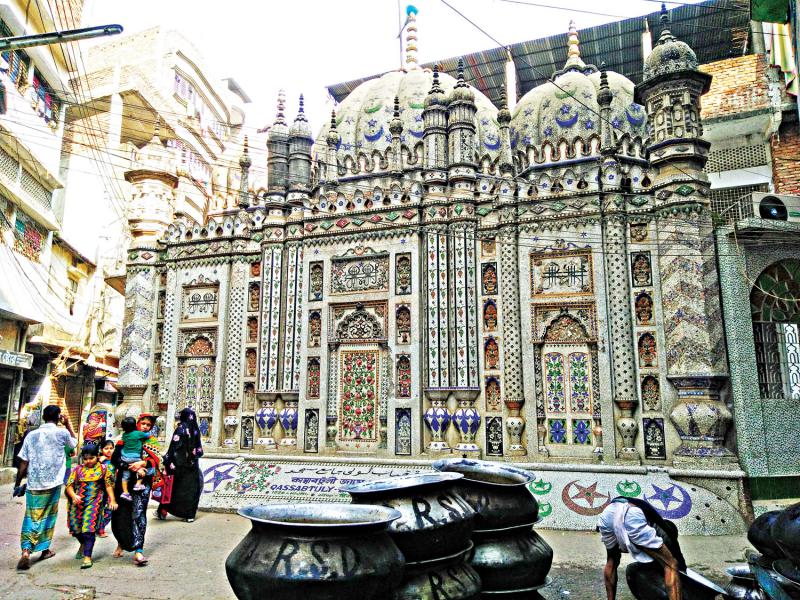 পুরান ঢাকা বেচারম দেউডি তারা মসজিদ
লক্ষীবাজর চিনি মসজিদ
ইমামবাড়া
হোসেনি দালাল
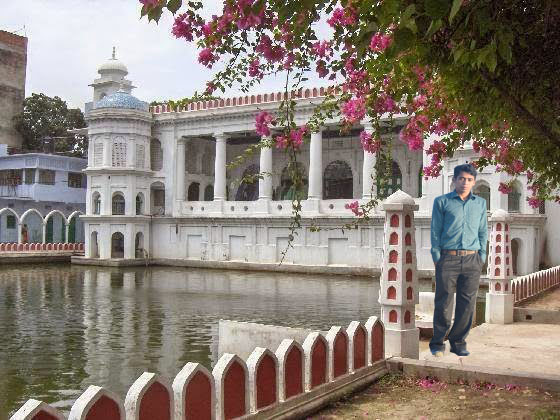 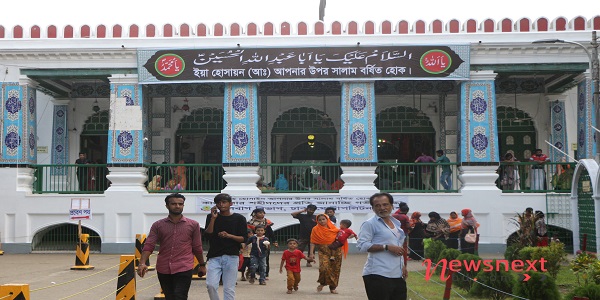 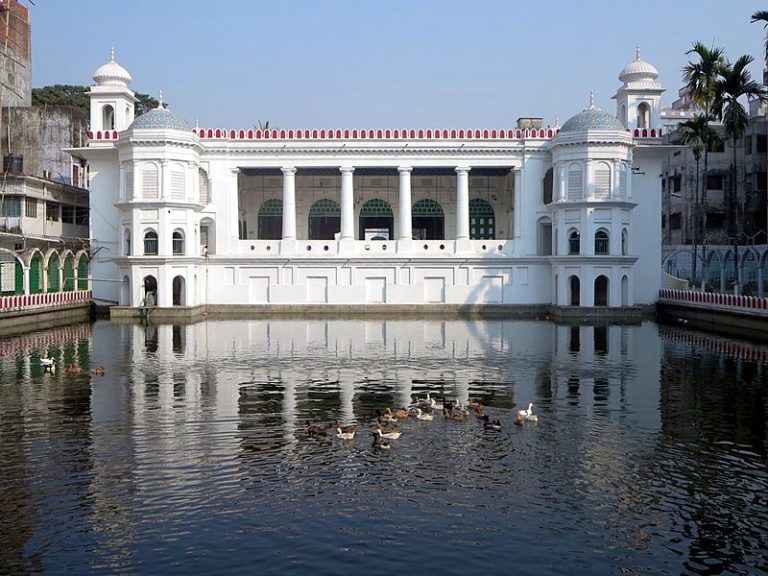 হোসেনি দালাল ইংরেজ আমলে নতুন করে নির্মিত হয়
লক্ষীবাজার শিয়াদের ইমামবাড়া
আর্মেনিয়া গির্জা
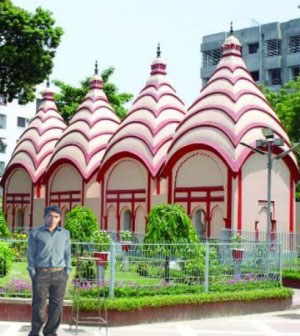 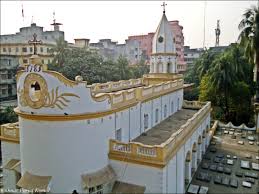 আর্মেনিয়া গির্জা আরমানিটোলায় তৈরি হয়
ঢাকেশ্বরী মন্দির
একক কাজ
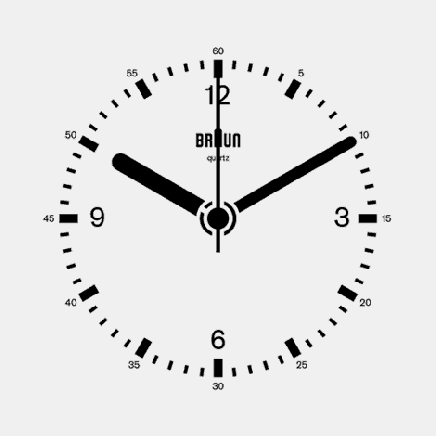 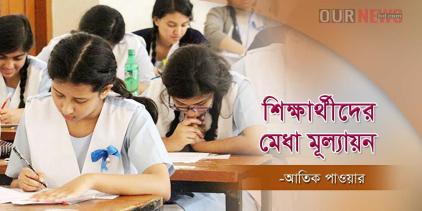 সময়ঃ 10 মিনিট
ঢাকা শহরের  কয়েকটি প্রধান প্রত্ননিদর্শনের নাম উল্লেখ কর।
সেন্ট টমাস হলিক্র গির্জা
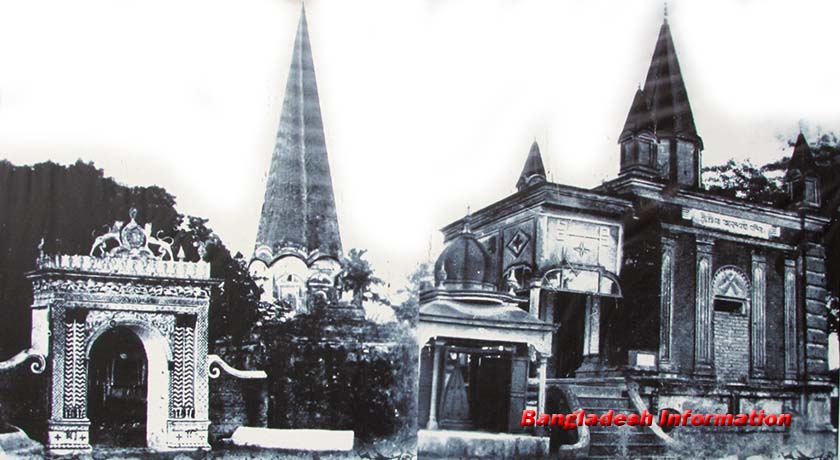 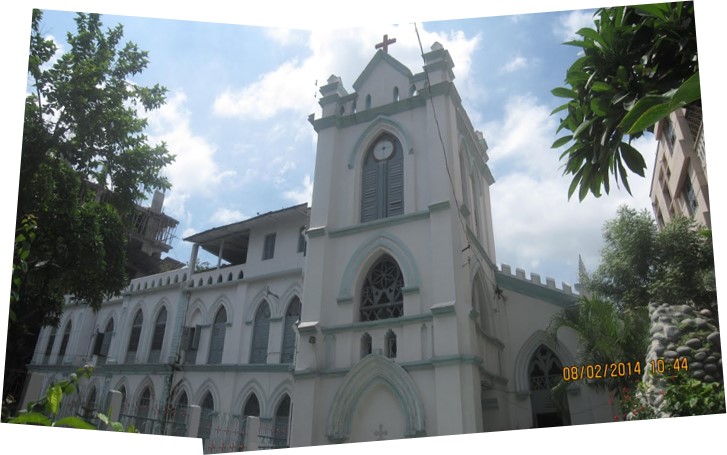 ঢাকা লক্ষী বাজার সেন্ট টমাস হলিক্র গির্জা
রমনা কালীমন্দির
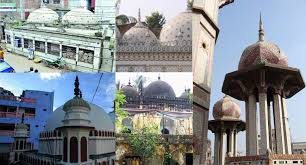 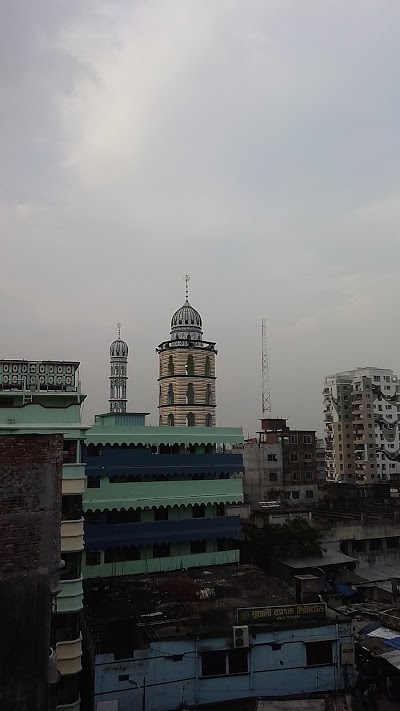 শাহী মসজিদ,বিনত বিবির মসজিদ
সূত্রাপুর সিতারা বেগম মসজিদ
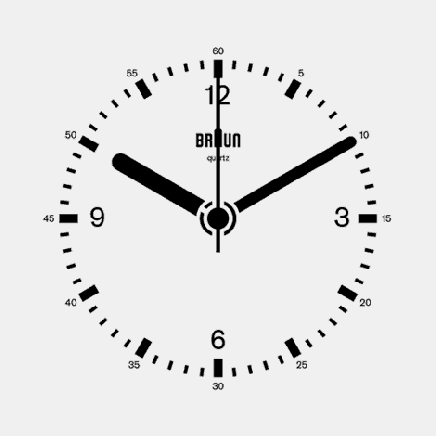 সময়ঃ 10 মিনিট
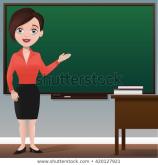 দলগত  কাজ
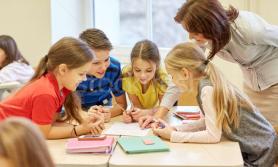 ঢাকার মসজিদ,মন্দির ও গির্জাগুলোর অবস্থান ও সময়কাল লিখে প্রদর্শন কর।
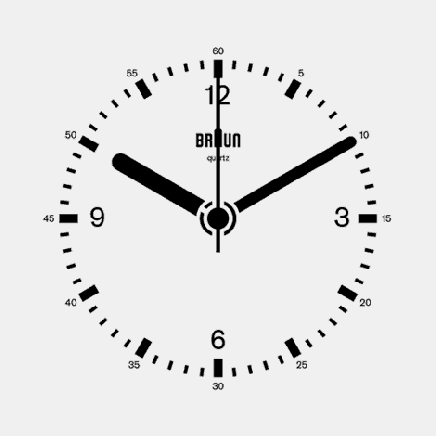 মূল্যায়ন
১। 	বাংলাদেশে ঔপনিবেশিক যুগ ছিল কোনটি?
(ক)  ১৭৫৭-১৮৫৭
(খ)  ১৭৫৭-১৯৪৭
(ঘ)   ১৮৫৭-১৯৫৭
(গ)  ১৭৮১-১৮৫৭
২।	বাংলাদেশে প্রায় কত বছর ইংরেজরা শাসন করে?
(ক)   ২০০ বছর
(খ)   ৪০০ বছর
(গ)   ১০০ বছর
(ঘ)  কোনকটি নয়
বাড়ীর কাজ
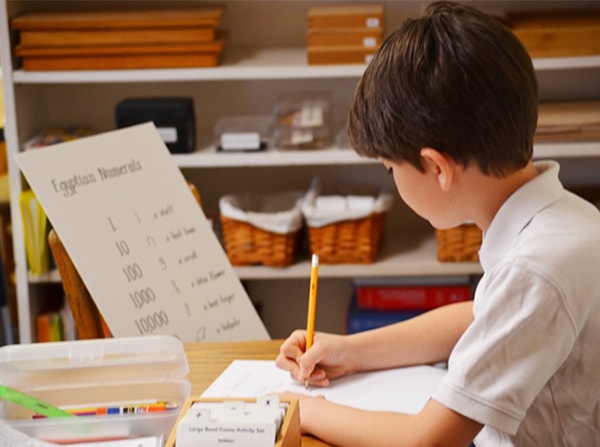 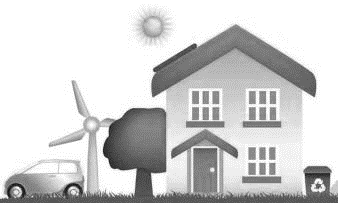 ঔপনিবেশিক যুগে ঢাকায় নির্মিত ‍উল্লেখযোগ্য ইমরাতসমূহের বর্ণনা করে লিখে আনবে।
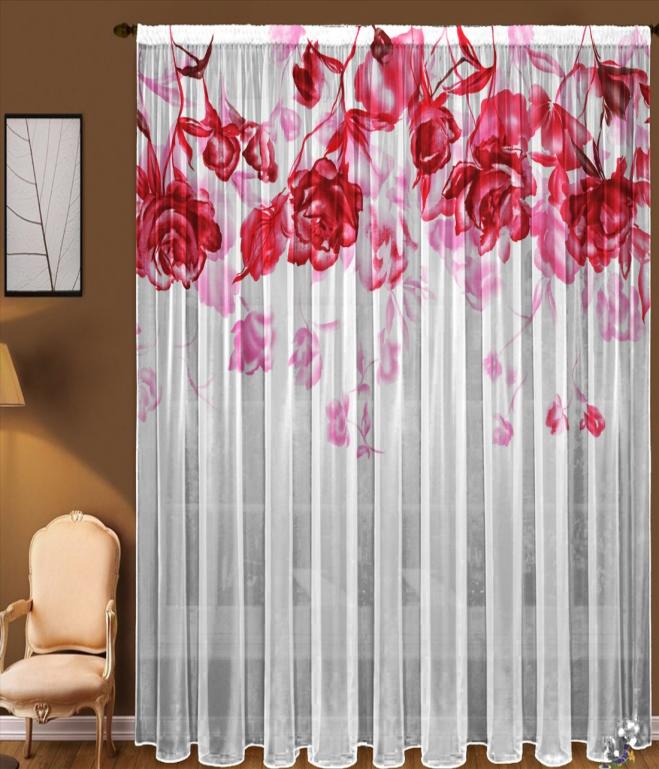 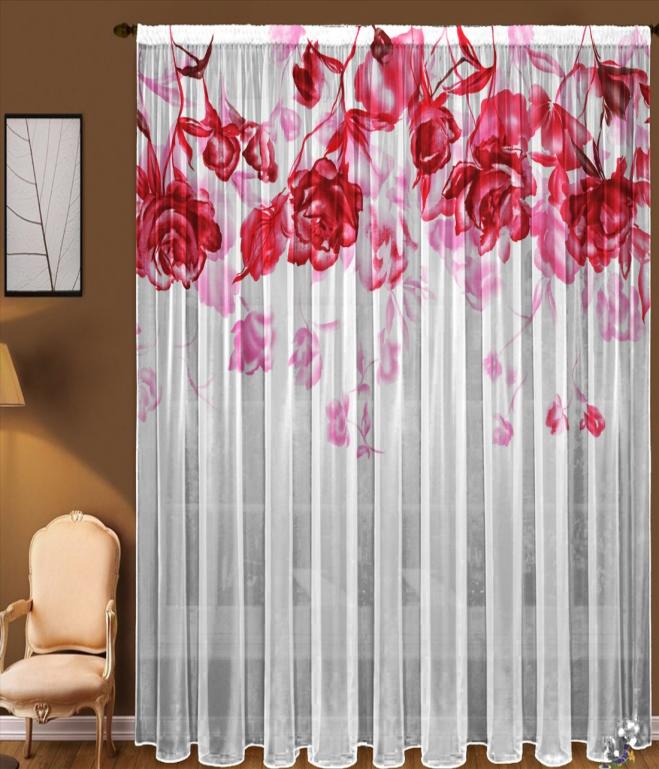 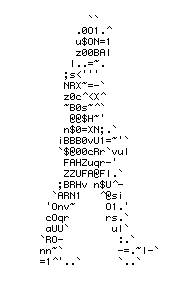 সবাইকে ধন্যবাদ